Реализация национального проекта «Образование»
Муниципальный уровень
Региональный проект «Современная школа»
Цель - вхождение РФ к 2024 г. в число 10 ведущих стран мира по качеству общего образования посредством обновления содержания и технологий преподавания общеобразовательных программ, вовлечения всех участников системы образования (обучающиеся, педагоги, родители, работодатели и представители общественных объединений) в развитие системы общего образования, а также за счет обновления МТБ

Задача – внедрение на уровнях основного общего и среднего общего образования новых методов обучения и воспитания, образовательных технологий, обеспечивающих освоение обучающимися базовых навыков и умений, повышение их мотивации к обучению и вовлеченности в образовательный процесс, а также обновление содержания и совершенствование методов обучения предметной области «Технология»
Региональный проект «Современная школа»
Задачи для МОУО, школ:
организовать работу по обсуждению ФГОС общего образования
организовать работу ММС, ОУ по вопросам формирования функциональной грамотности, обеспечить использование материалов ЦОКО по итогам диагностических работ;
использовать в работе сайты https://vashifinancy.ru/ («Дружи с финансами») www.preobra.ru (УМК для начальной школы по финансовой грамотности);
 рассмотреть возможность участие в конкурсах на предоставление грантов
провести анализ ресурсной базы ОУ разной направленности и уровней образования, предприятий; анализ проф.дефицитов учителей технологии;
привести в соответствие  с новой Концепцией предметной области «Технология» образовательную программу школы;
рассмотреть возможность участия в конкурсах на предоставление грантов
Региональный проект «ЦИФРОВАЯ ОБРАЗОВАТЕЛЬНАЯ СРЕДА»
Цель: Создание условий для внедрения к 2024 году современной и безопасной цифровой образовательной среды, обеспечивающей формирование ценности к саморазвитию и самообразованию у обучающихся образовательных организаций всех видов и уровней, путем обновления информационно-коммуникационной инфраструктуры, подготовки кадров, создания федеральной цифровой платформы
Связи с другими проектами
РП «Современная школа»
РП «Молодые профессионалы»
Обновление материально-технической базы СПО
усовершенствовать механизмы управления развитием профессиональными образовательными организациями
появление профилей цифровых профессий
 формирования индивидуальных портфолио обучающихся в Красноярском крае на созданной платформе «Современная цифровая образовательная среда»
Обновление материально-технической базы
РП «Успех каждого ребенка»
Онлайн-уроки
Индивидуальные учебные планы 
Дистанционное обучение
Кванториум
РП «Учитель будущего»
РП «Новые возможности для каждого»
повышения квалификации педагогических работников, на основе использования современных цифровых технологий
внедрение различных форматов электронного образования
использование дистанционных технологий
Интеграционная платформа непрерывного образования
РП «Социальная активность»
Высокоскоростной Интернет
РП «Поддержка семей, имеющих детей»
НП «Цифровая экономика»
Региональный проект «Учитель будущего»
Основная идея
подготовить педагогические и управленческие кадры, способные обеспечить образовательные результаты школьников края не ниже 10 места в международном рейтинге за счет построения новой региональной системы профессионального роста педагогических работников
Задачи для МОУО, школ:
начать обсуждение:
       - основных понятий проекта (тезаурус), 
       - доступных проектов методических рекомендаций, 
       - размещенных в сети Интернет региональных моделей субъектов РФ – участников пилотных проектов
Следить за новостями (на сайте ведомственного проектного офиса):
       - о создании рабочих групп по реализации проекта, 
       - об объявлении конкурсов,
       - о появлении утвержденных федерального и регионального проектов
Провести ревизию:
       - существующих и возможных практик профессионального развития педагогических работников в МО
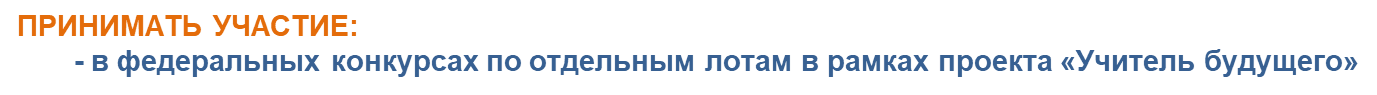 Региональный проект «Поддержка семей, имеющих детей»
Цель: создание условий для повышения компетентности родителей обучающихся в вопросах обучения и воспитания, в том числе для раннего развития детей в возрасте до трех лет путем предоставления в 2024 году не менее 104 тыс. услуг психолого-педагогической, методической и консультативной помощи родителям (законным представителям) детей, а также гражданам, желающим принять на воспитание в свои семьи детей, оставшихся без попечения родителей (далее – ППМК-услуга)
Задачи для МОУО, школ: 	рассматривать ППМС-центры как опорные структуры для оказания консультативной помощи;
	создать условия для оказания гражданам психолого-педагогической, методической и консультативной помощи, направленной на повышение их компетентности в вопросах обучения, воспитания, развития детей;  
	предусмотреть систему информирования родителей о возможности получения консультативной помощи;
	направить в адрес министерства информацию об организациях, расположенных на территории муниципального образования, предоставляющих консультативную помощь.
Целевая группа
регионального проекта «Поддержка семей, имеющих детей»
Родители детей с особыми потребностями
Граждане, желающие принять на воспитание ребенка
Родители, воспитывающие ребенка дошкольного возраста
Р
Родители детей, имеющих проблемы в поведении, развитии
Родители детей, находящихся на семейном обучении